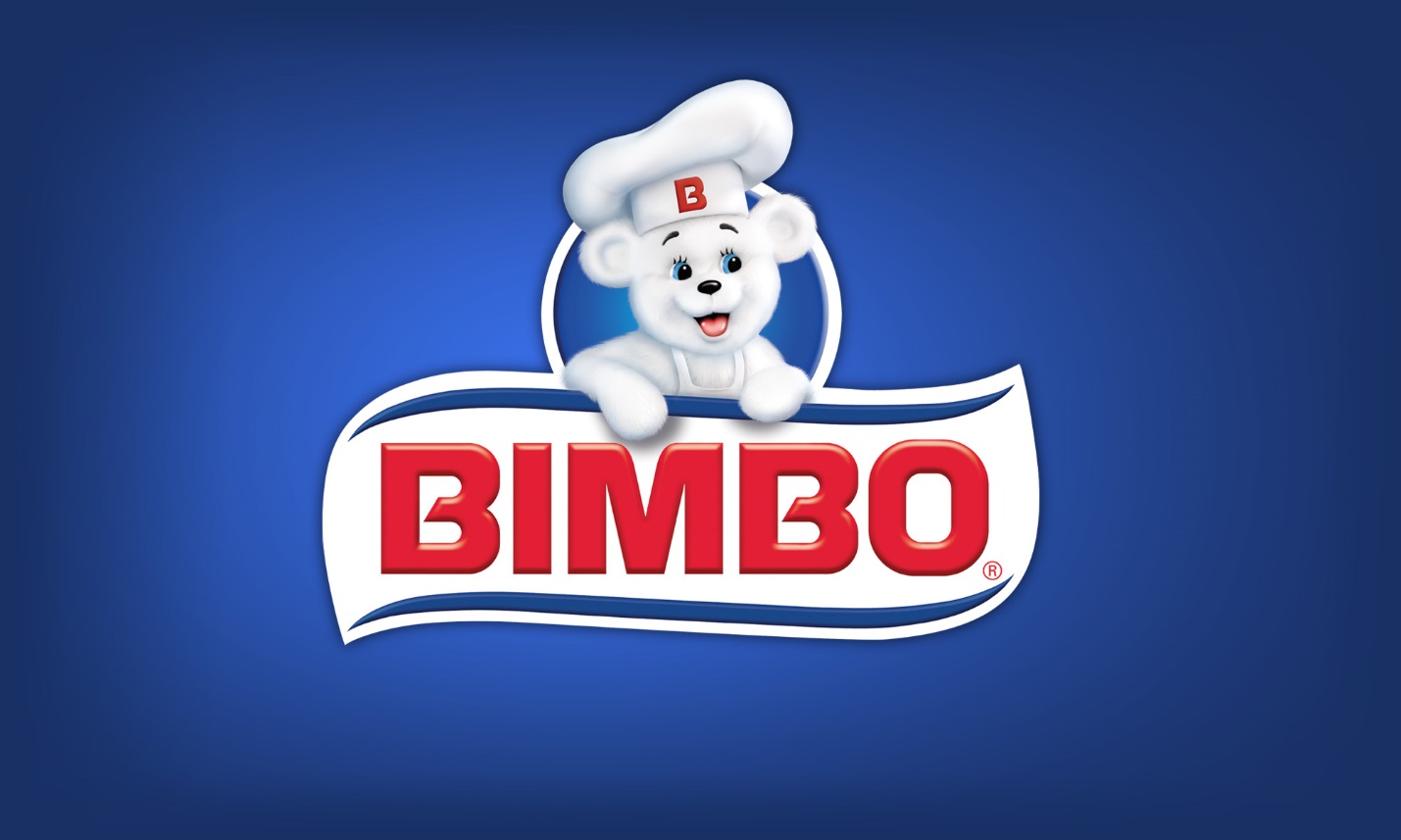 Miriam Flores
MGMT 489
Strategic Plan 
https://youtu.be/9AkX_b7dC2I
Bimbo Mission
Various product lines give Bimbo a greater reach
Adapt to the needs of the customer; providing new more nutrient rich products
Something for everyone
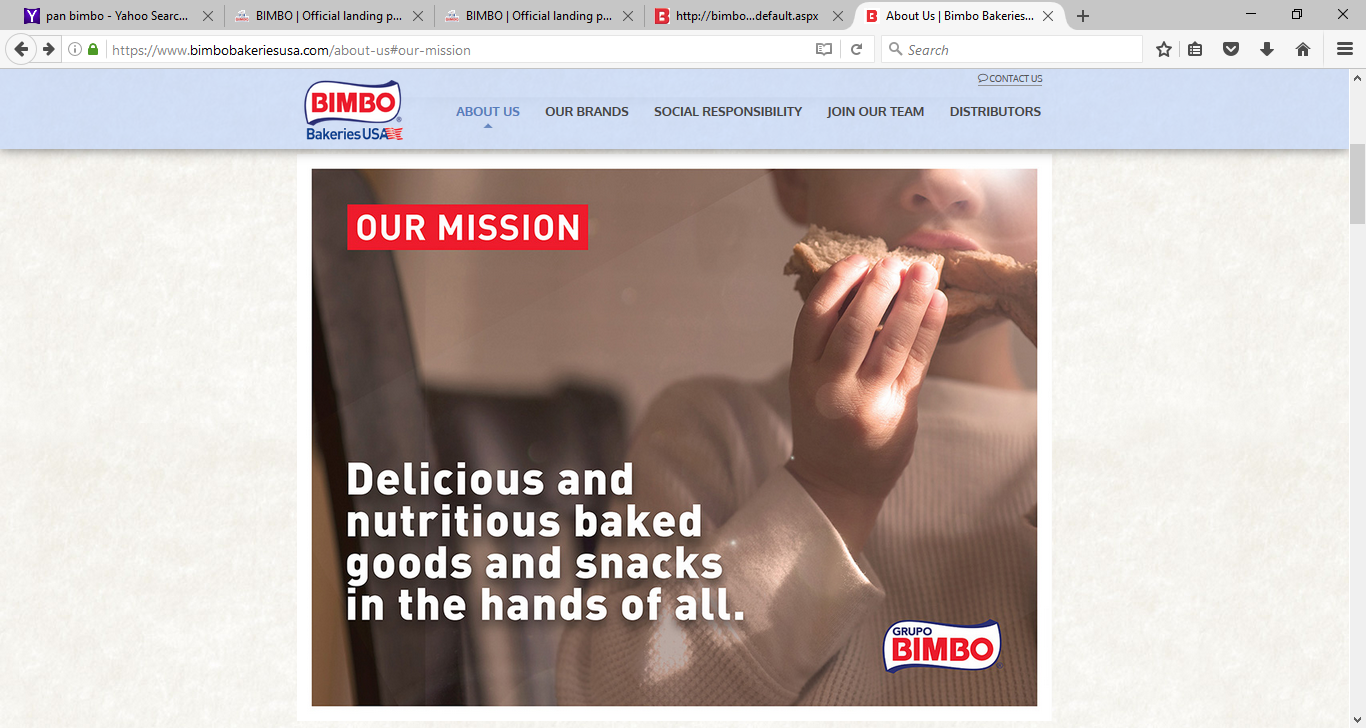 Bimbo is positioning itself to be a leader in the industry
New Acquisitions
Area Expansions
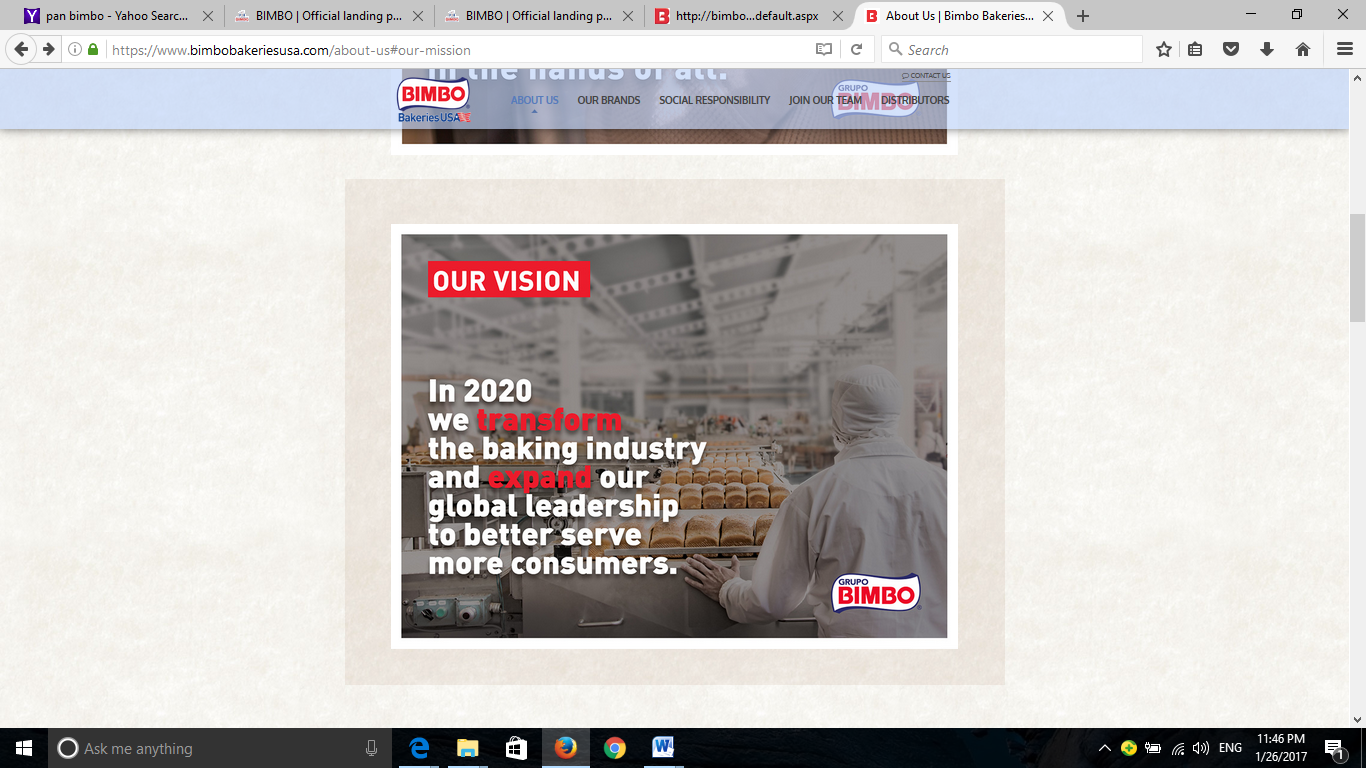 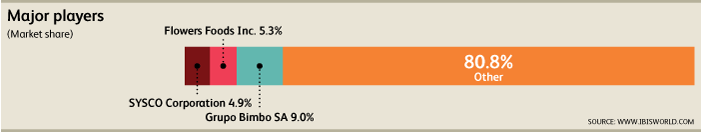 Financial Performance – Bimbo vs. Industry total
SWOT ANALYSIS